Hebrews 9A Greater Sacrifice
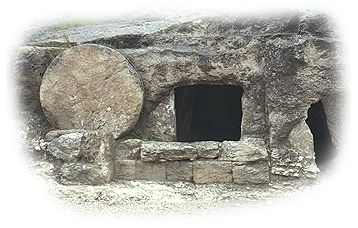 John Oakes,  7/14/2019
The Greatness of Jesus
I   Jesus is greater than all the prophets
II  Jesus is greater than the angels
III Jesus is greater than Moses
IV Jesus the great High Priest
V  The Priesthood of Melchizedek is superior to the Priesthood of Aaron 
VI  Jesus is greater than Abraham
VII  The New Covenant (in and through Jesus) is superior to the Old Covenant (through Moses)
VIII The heavenly Tabernacle is greater than the earthly Tabernacle.
IX  The sacrifice of Jesus is of far greater worth than the OT sacrifices
Heb 9:12-10:18 Greater Sacrifices
Heb 9:12-14  The blood of bulls and goats and the ashes of a red heifer only made the Jews outwardly clean.   They were shadows, prefigures

Bulls and Goats:  yom kippur

Ashes of a heifer:  Red Heifer sacrifice (Numbers 19)
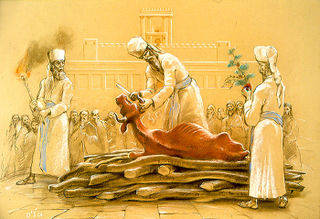 Sacrificial Type and Antitype
Old Testament Sacrifice
New Testament fulfillment
Scriptures
Sweet Savor  Offerings (gifts)
The Burnt Offering
Jesus’ and our devotion to God
Ephesians 5:1,2 Romans 12:1,2
The Grain Offering
Giving back a contribution to God
Matthew 6:19-21
Romans 8,9
The Drink Offering
Pouring out our life for God
Luke 22:20  Philippians 2:16
The Fellowship Offering
Celebrating our blessings from God
John 10:10
1 Thess 5:16
Blood Sacrifices
The Sin Offering
Jesus’ sacrifice for our sins
1 Peter 1:18,19
2 Corinthians 5:21
The Guilt Offering
Maintaining a relationship with one another
Matthew 5:23,24
The Day of Atonement Yom Kippur
Sacrificial goat and scape goat.

Sins laid on sacrificial goat, killed outside the camp.

Incense fills the Holy of Holies
Priest enters the Holy of Holies and puts blood on the Mercy Seat
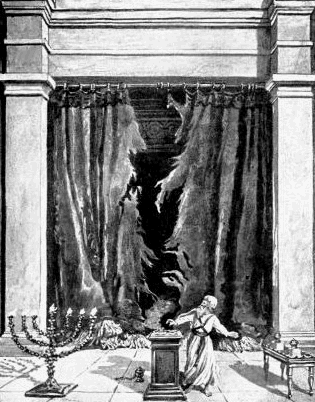 The Day of Atonement Yom Kippur
Scapegoat (Azazel) sent off into the wilderness

Bodies burned outside the camp (Hebrews 13:11-14)

Prefigure of the salvation of Jesus.  Hebrews 9:11-15, 23-24
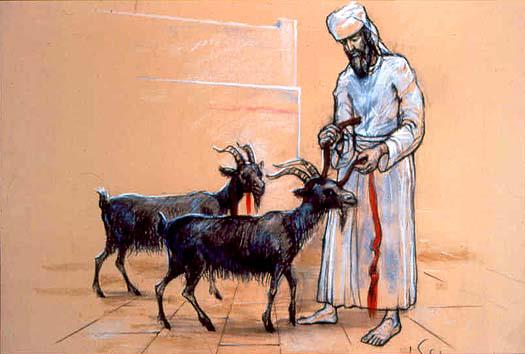 The Red Heifer Sacrifice
Jesus: A Better Sacrifice  Heb 9:12-14
1. Eternal redemption. v. 12.  
 
2. A clean conscience v. 14.
  
3. We can now serve (worship) God.  v. 14.
Hebrews 9:16-22  A New Covenant
A Better SacrificeHebrews 9:23  better sacrifices than these
Hebrews 10:1-4  From Shadow to Reality
10:1   Shadow vs. Reality eikon  a perfect representation.

The reality has great power—It makes us perfect

They still felt guilty (because they were)
How about you?

v. 3  But the Law of Moses did do something. They reminded us how sinful we are.   Rom 7:13  It “made sin utterly sinful.”
Heb 10:5-10 What Does God Want From Us?
Psalm 40:6-8   An obedient heart.

Heb 10:7 Here I am…  I have come to do your will.

1 Sam 15:22, Psalm 51:16-17, Hosea 6:6, Micah 6:6-8
Hebrews 10:19-38  Exhortation #4
Exhortation #1  Pay attention  Heb 2:1-18

Exhortation #2  Don’t rest. Make every effort   Heb 3:6-4:13

Exhortation #3  Grow up.  Become mature  Heb 5:11-6:20

Exhortation #4  Hebrews 10:19-12:29   Draw near to God.  The peril of rebellion.
Heb 10:19-21 Therefore….  Draw Near to God
10:19 Confidence to enter the Most Holy Place.

We have access!!!!

v. 20 a new and living way

Through the curtain, that is his body.

Q: How do you feel about this?
Salad time!
10:22  Let us draw near [to God]
10:23  Let us hold to our confession of hope without wavering
10:24  Let us be concerned about one another and encourage one another toward love and good deeds
10:25   Let us not stop meeting together.
10:25  Let us encourage one another.